Semantic Annotation service
A first prototype for B2Note
Yann Le Franc, PhD
e-Science Data Factory, France
User Forum, Rome
Feb 3-4, 2016
What do we mean by annotation?
By definition, an annotation is “a note added to a text, book, drawing, etc., as a comment or an explanation” (from Merriam Webster). 

In our context, it is an assertion we want to make about a digital resource i.e. a text file, an image, a recording, a movie,... .
Semantic Annotation: General Principles
In the end, it’s a way to create a GRAPH!!
From https://www.w3.org/TR/2014/NOTE-rdf11-primer-20140225/
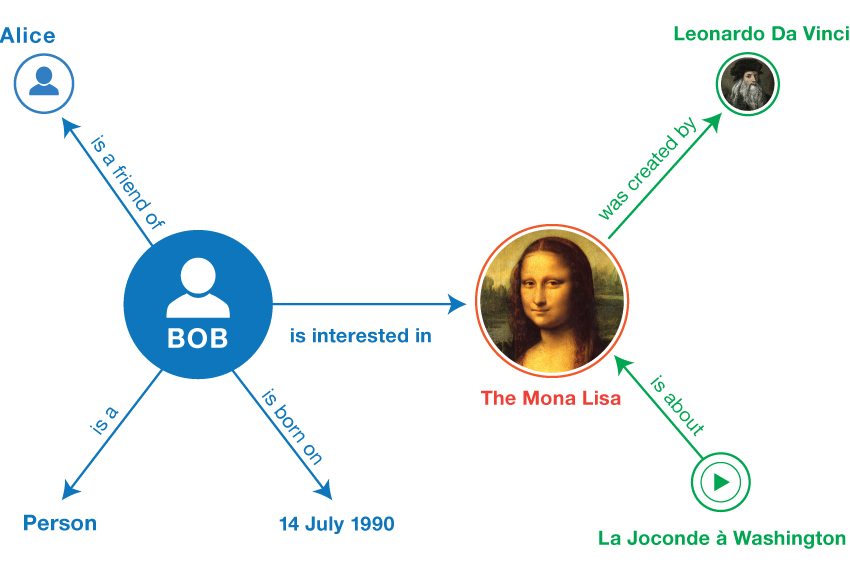 Now we need to store it…
Triple Store
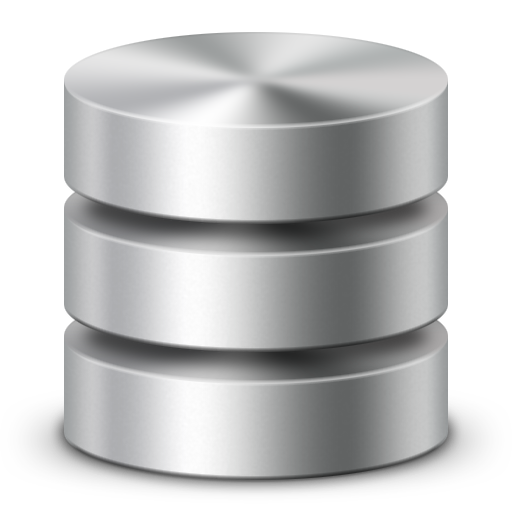 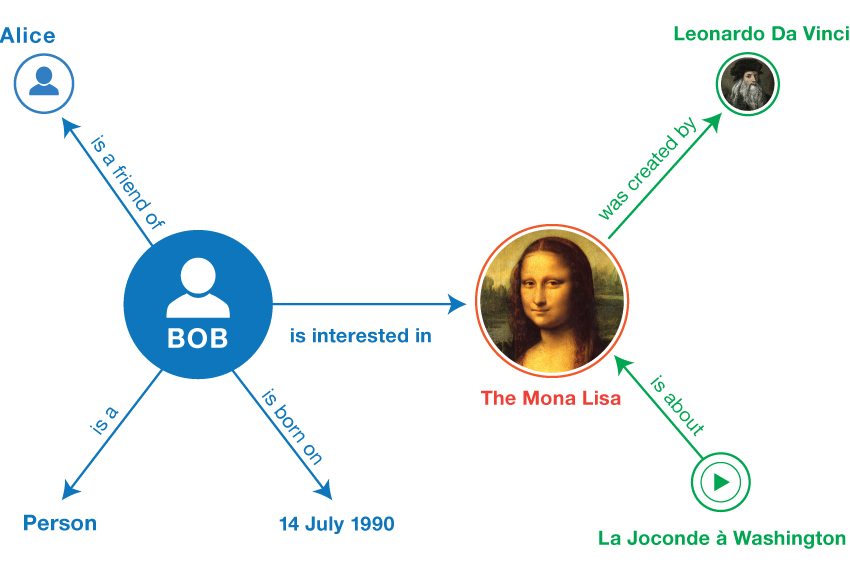 SPARQL endpoint
SPARQL Queries
Our Vision
Semantic Web/Linked Services and Data infrastructure
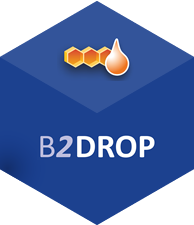 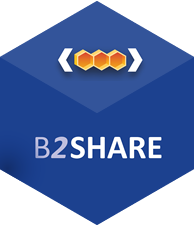 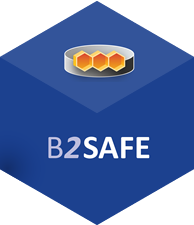 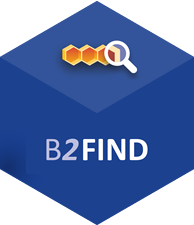 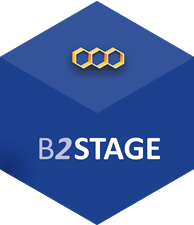 Extend data object description
Link data objects within the EUDAT CDI and with external resources
Make data object description interoperable and discoverable
The “use-cases”
Manual annotations of data elements: semantic tagging and file linking

Semi-automatic annotations of data element content: related with LTER Data Pilot

Data curation: curation status tags

Create aggregated datasets from multi-scale or multi-domain datasets.
Manual annotation: the design
The User interface: Widget/iframe approach 
easy integration with the different EUDAT services
Integrate with community web UI

The User interface: easy for the user
auto-completion with terms from domain specific controlled vocabularies

The Backend
Store triples as JSON in MongoDB backend
Triples published on triple store: SPARQL queries

The data model
RDF model: triple + minimal provenance information
The architecture
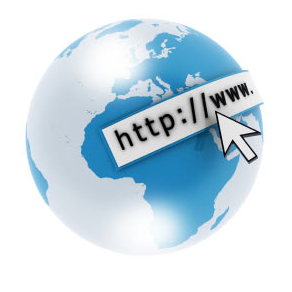 User Interface
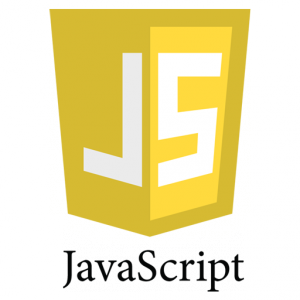 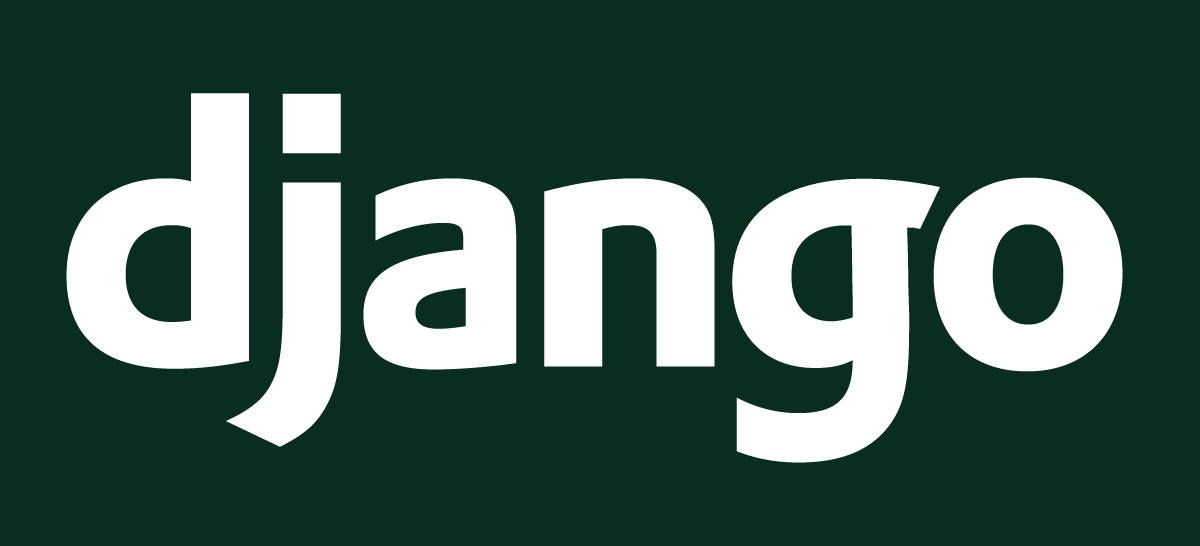 External Ontology/ Vocabulary repository
Local Ontology Index
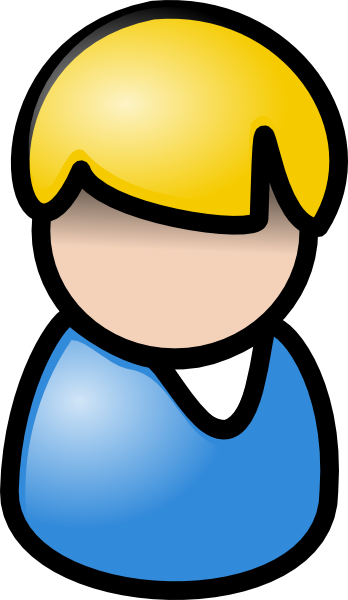 Auto-completion
function
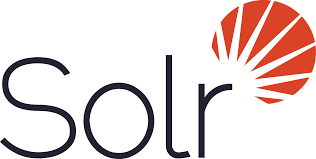 JSON
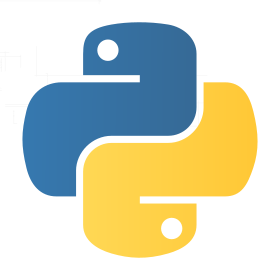 Annotation functions
JSON
JSON
Publish
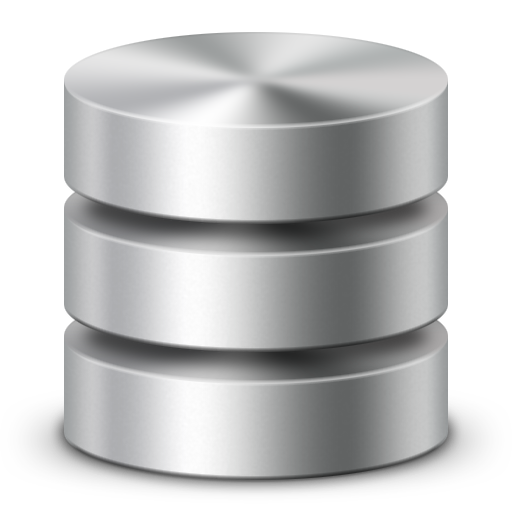 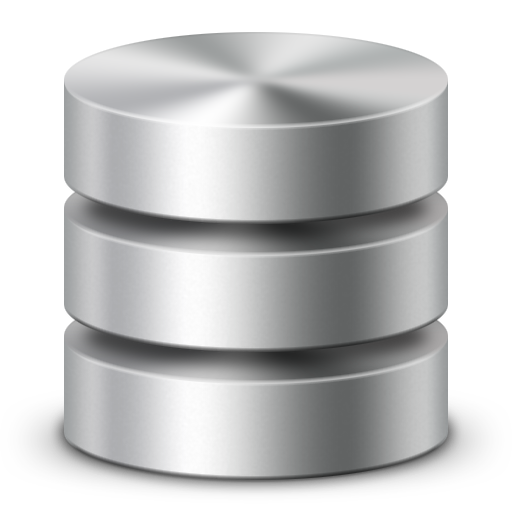 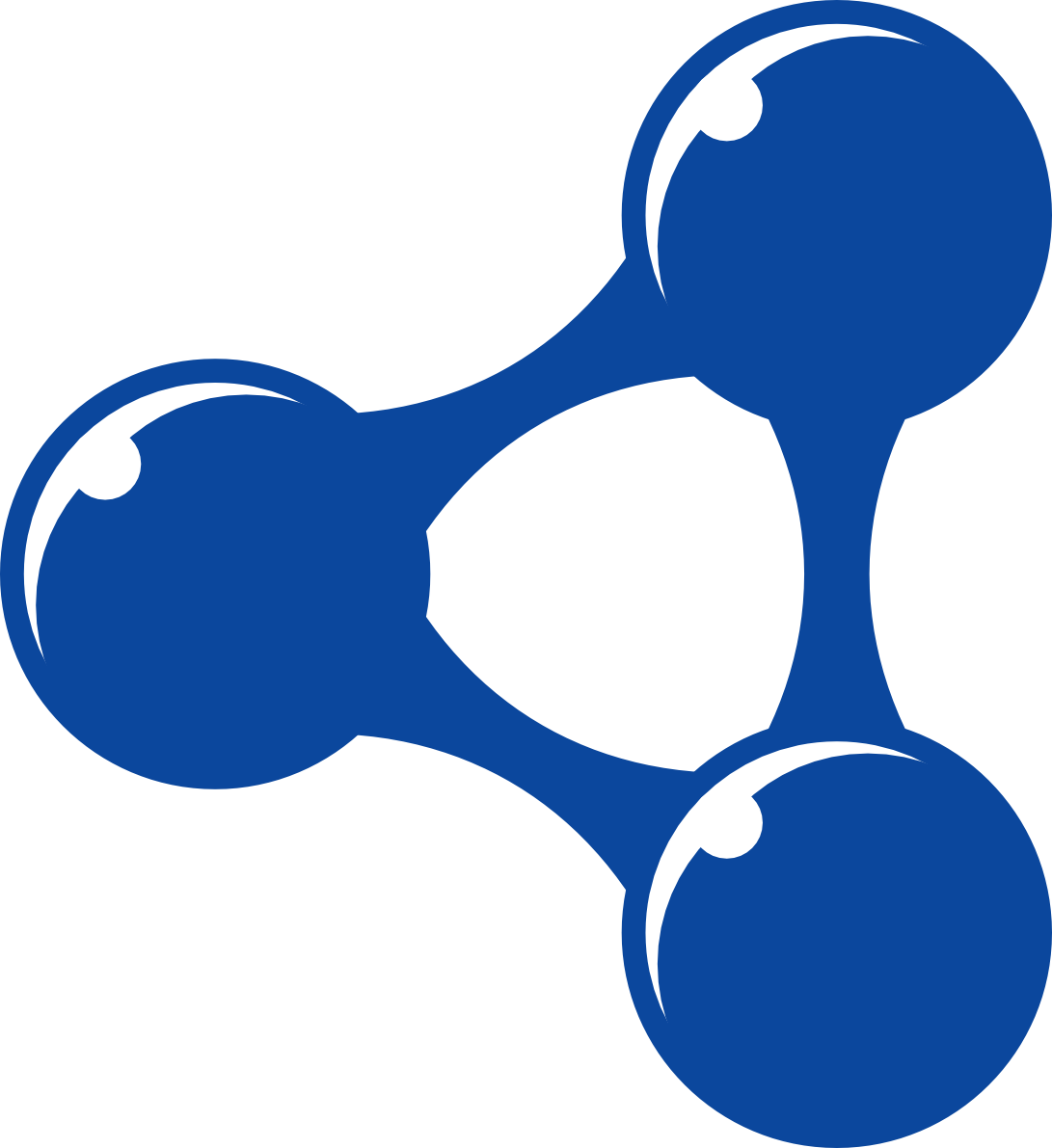 RDF, Turtle, N-Triple,…
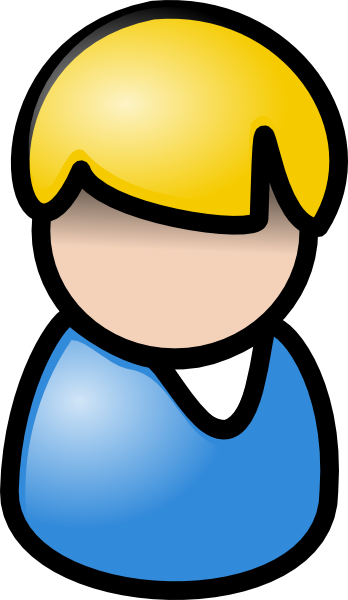 SPARQL
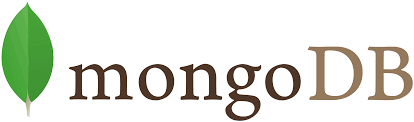 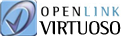 Store
The prototype
http://b2note.bsc.es/devel
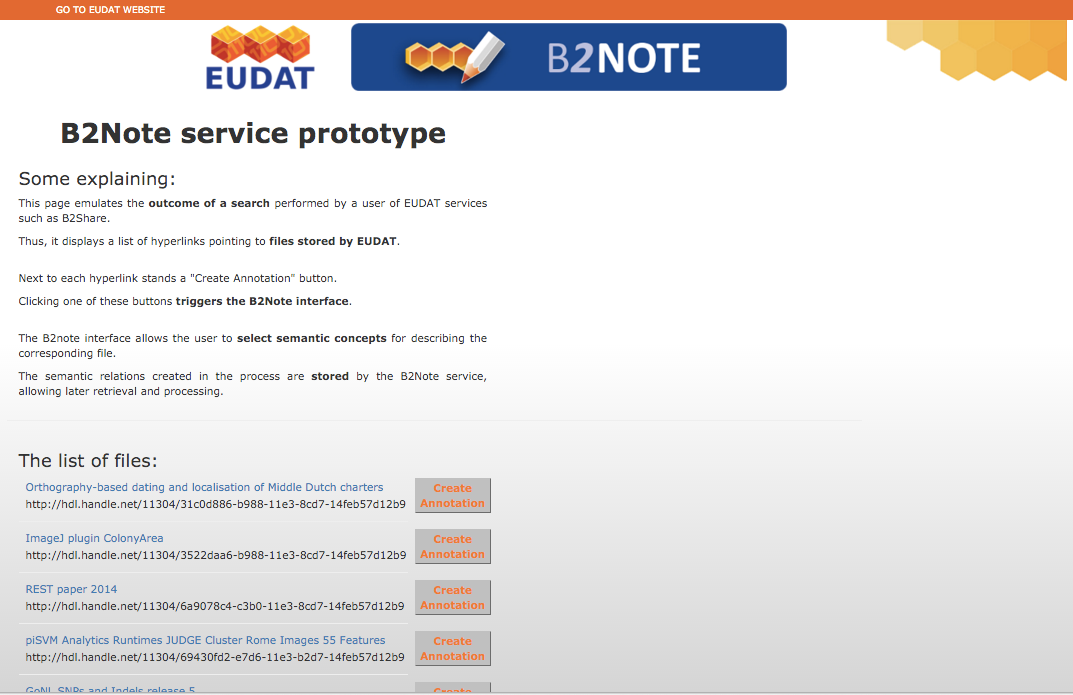 The prototype
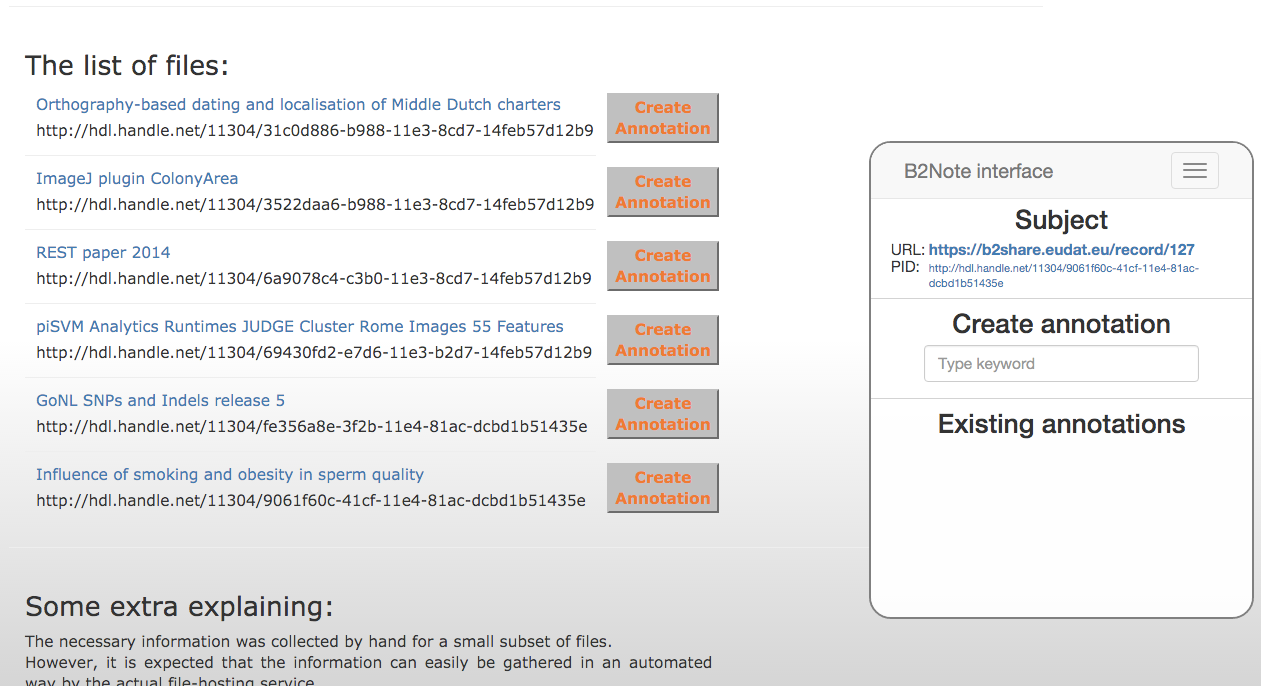 The prototype
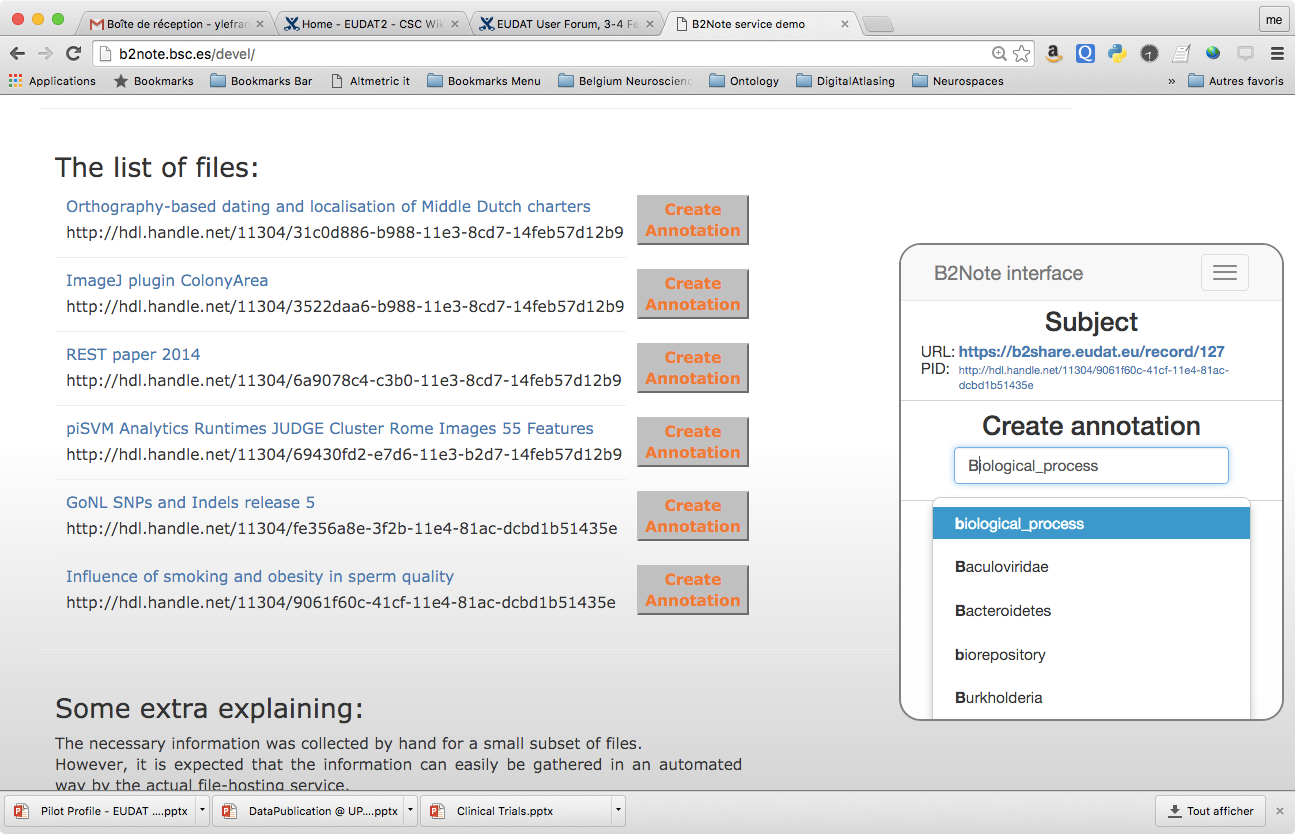 The prototype
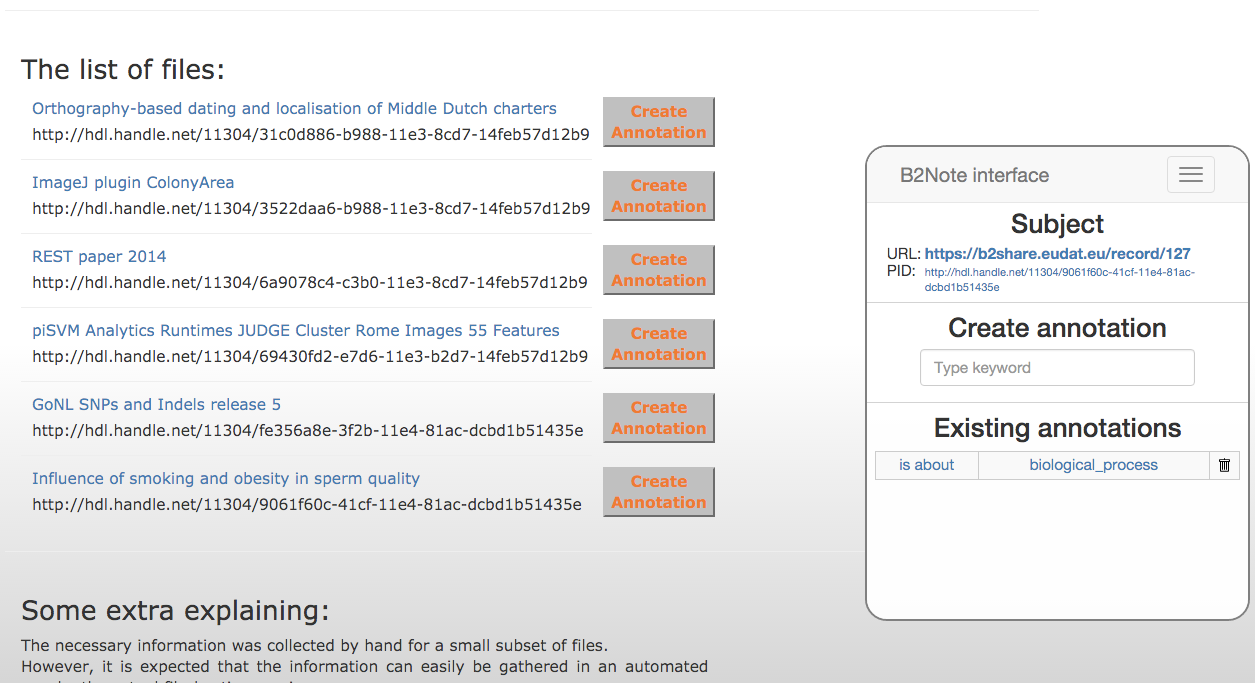 Test integration with B2SHARE
https://86.50.168.182
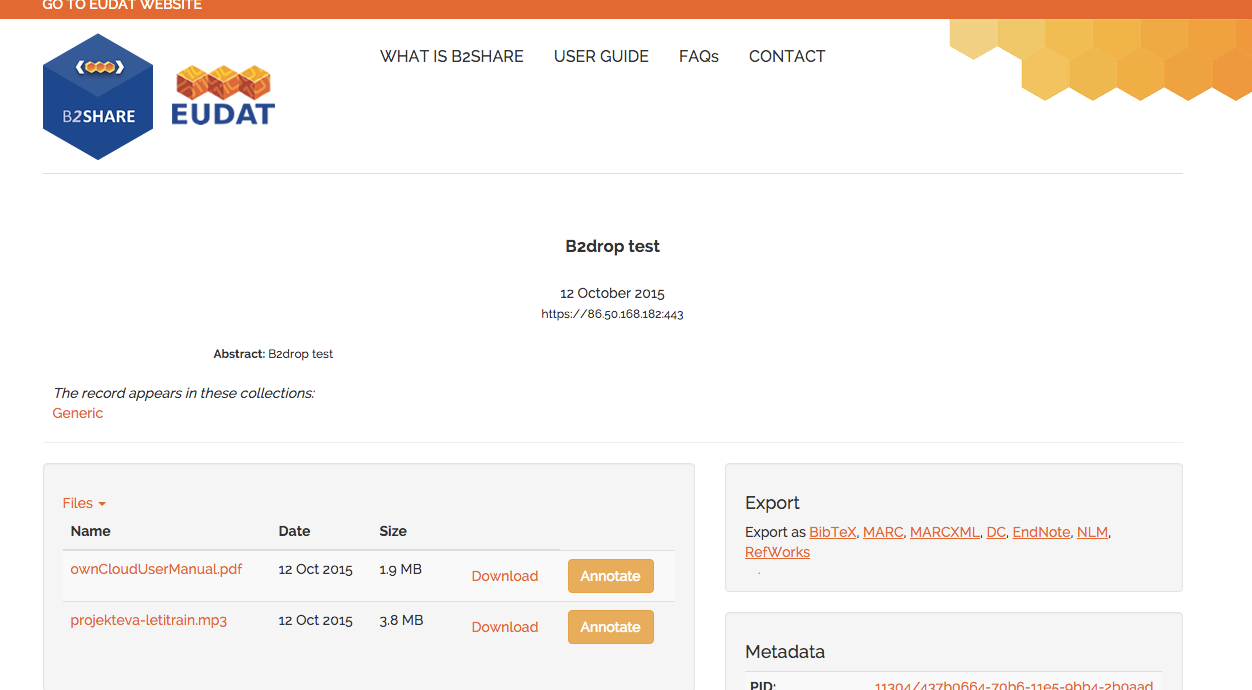 Test integration with B2SHARE
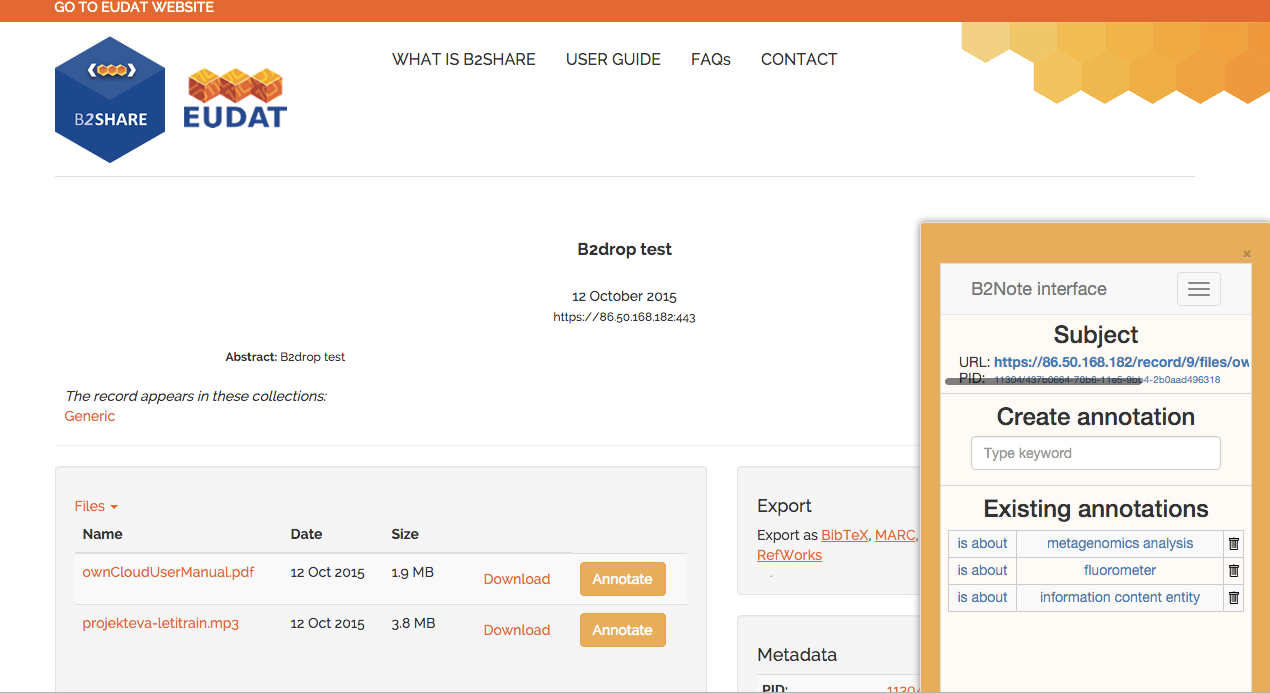 Next step
Use Open Annotation data format (http://www.openannotation.org/spec/core/ )





Add a RESTful API to access annotation services
Develop search functionalities and interface for annotation
Publish data through SPARQL endpoint
Use Linked Data Platform standard,…
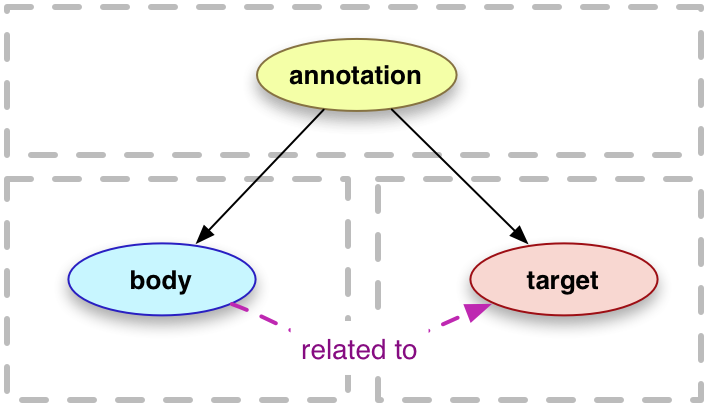 Our aims
Improve prototype to release a pilot service in the upcoming 6 months

Get more use-cases to extend the service functionalities

Integrate with B2FIND
The team
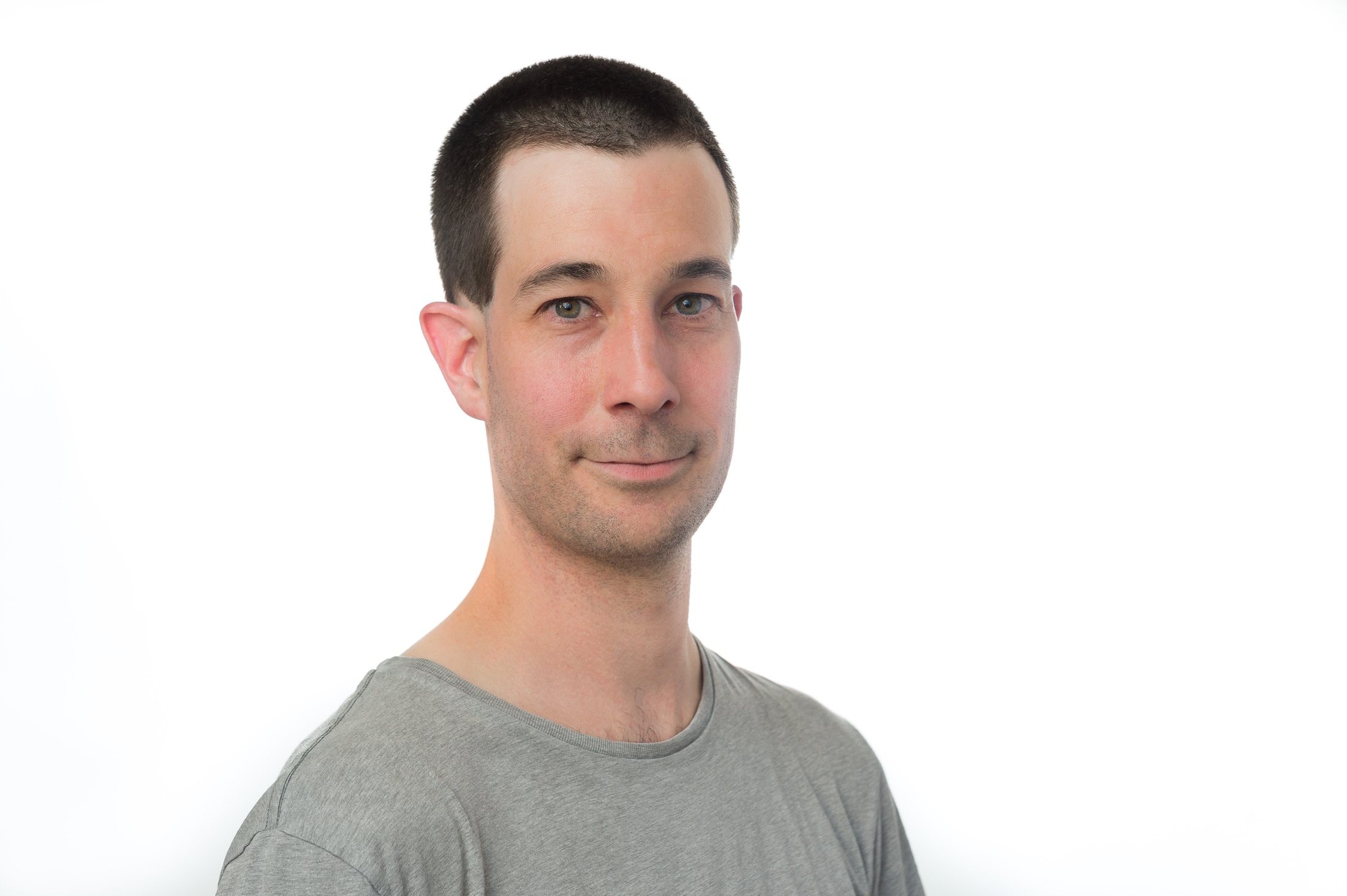 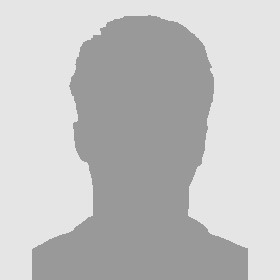 Antoine Brémaud, PhD
e-Science Data Factory
Pablo Ródenas
BSC
Thanks to

Emanuel Dima (B2Share)

The Semantic Working Group

The EUropean Ontology Network
http://www.eudat.eu/join-euon